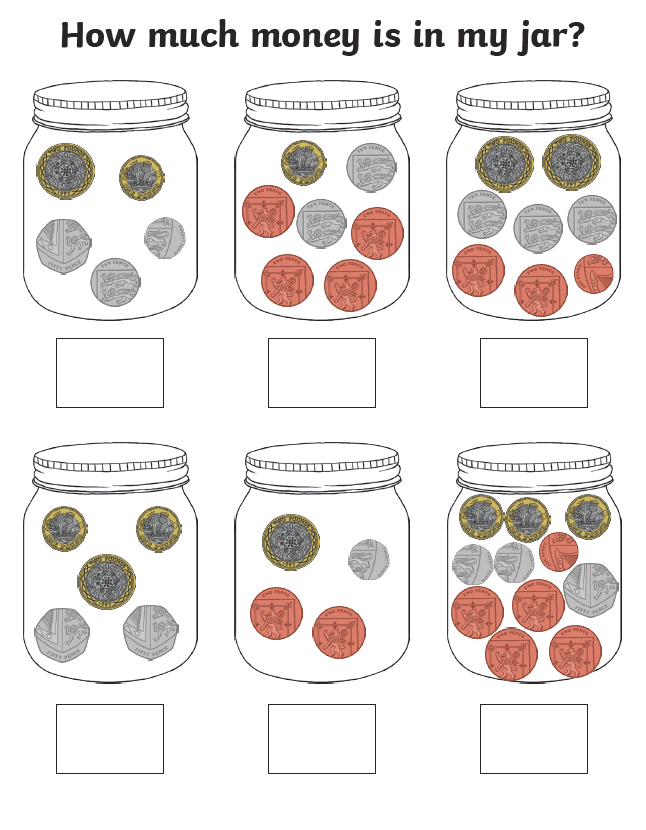 Revision Calculating Totals
ChilliChallenge 1
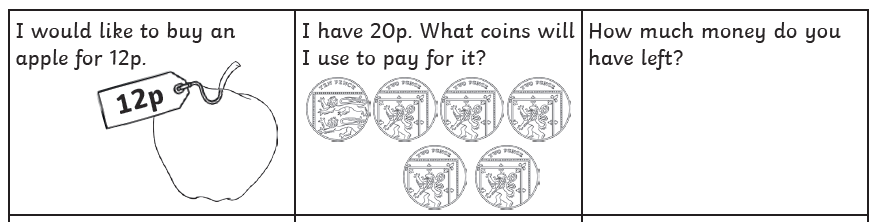 Calculating change within 20p.
Two pence
Ten pence
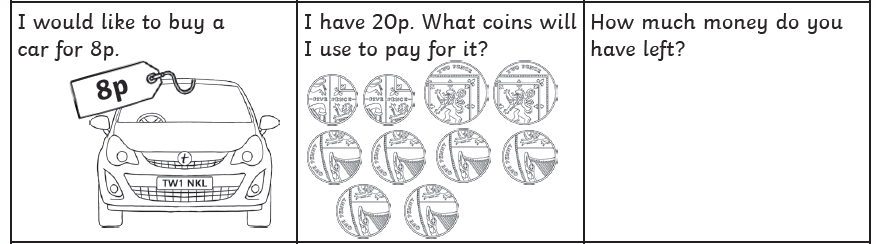 Two pence
Five pence
One pence
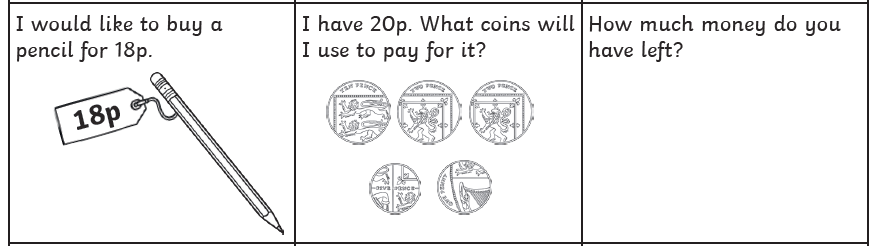 ChilliChallenge 1Continued
Two pence
Ten pence
Calculating change within 20p.
Five pence
One pence
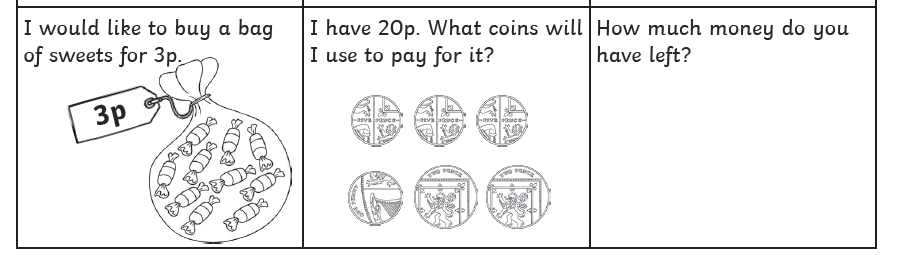 Five pence
Two pence
One pence
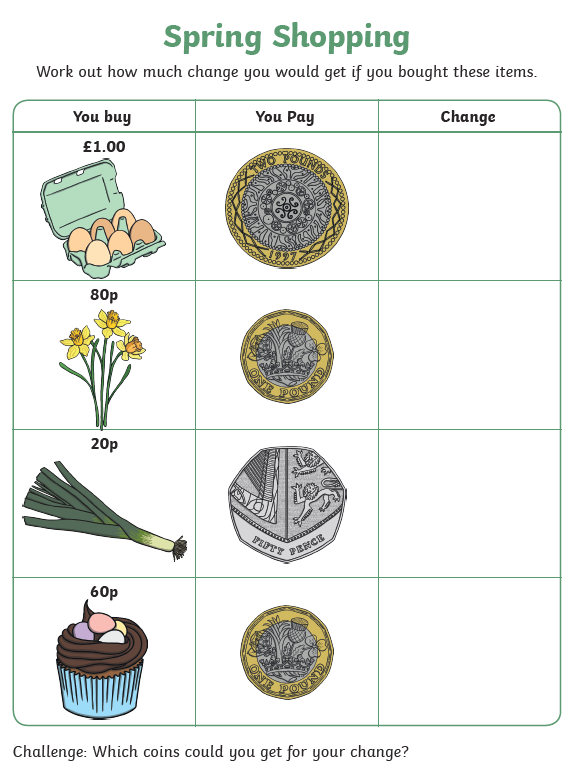 Chilli Challenge 2
Calculating change within £1 & £2.
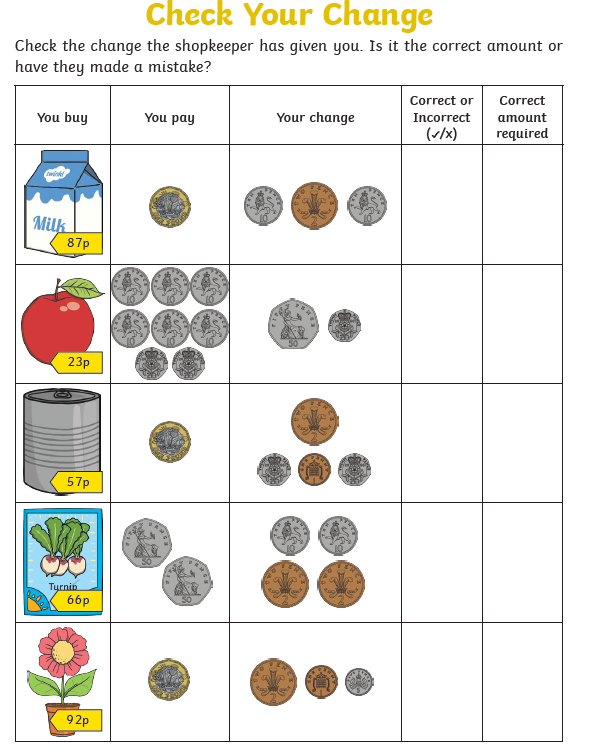 Chilli Challenge 2 Continued
Calculating change within £1 & £2.
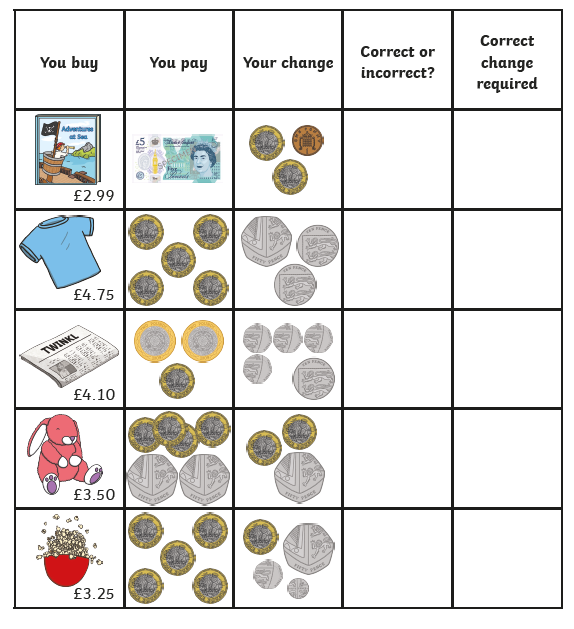 Chilli Challenge 3
Calculating change within £5.
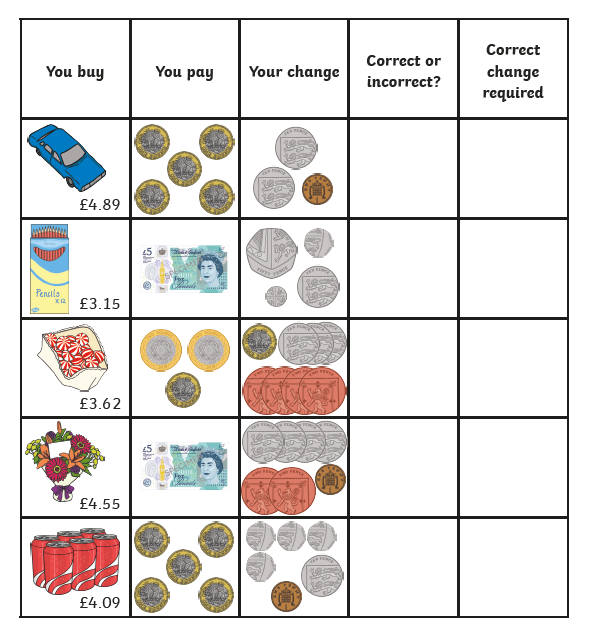 Chilli Challenge 3Continued
Calculating change within £5.
Literacy Lesson
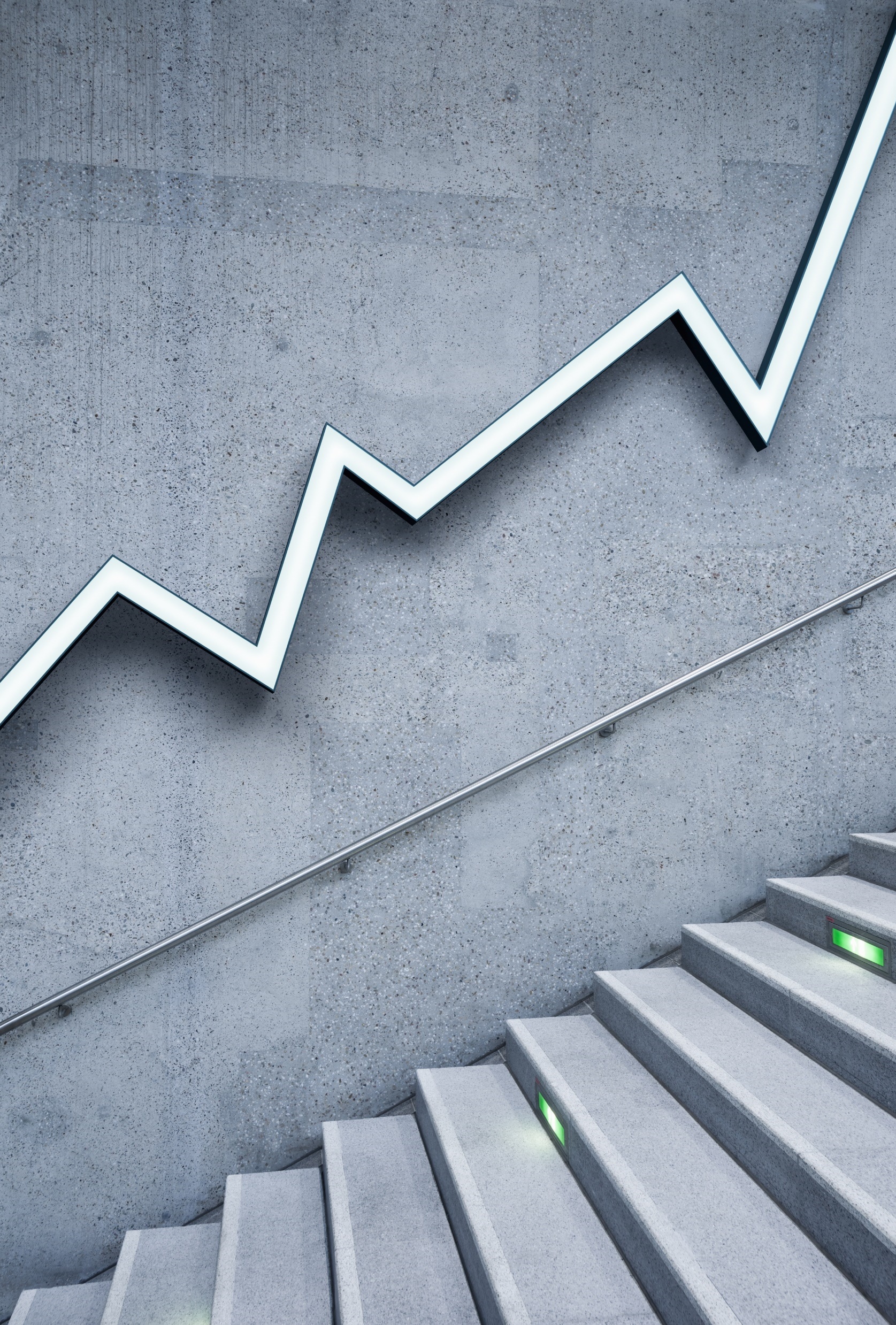 News Broadcast 1
Dragons on the loose!
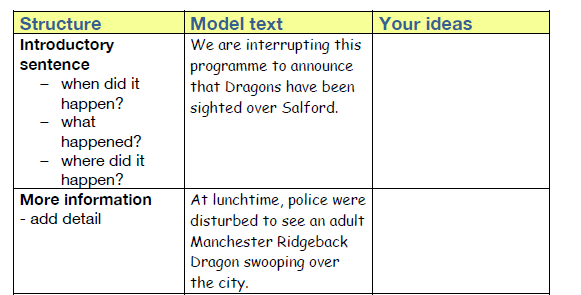 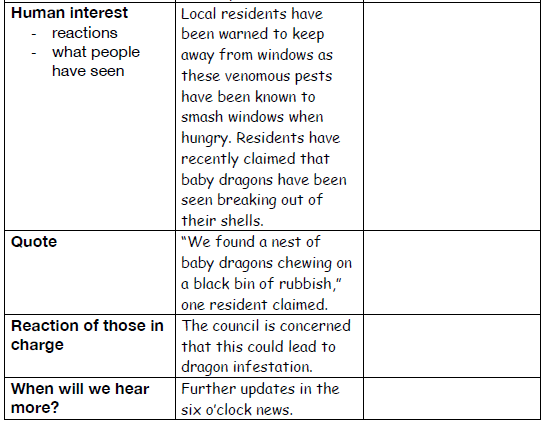 Some sentence starter ideas
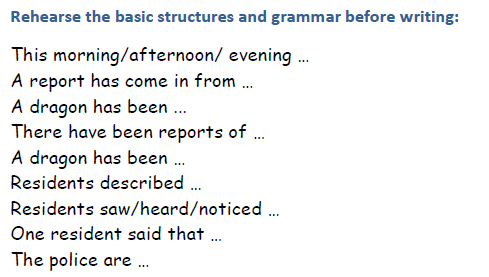 Example…
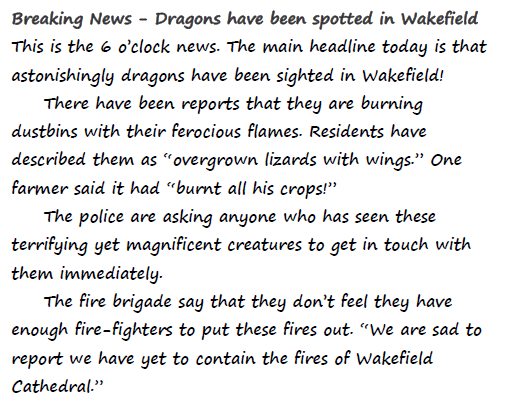 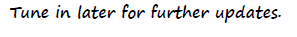